EVEA korraline üldkoosolek
14.02.2019, Tallinn
Eesti Rahvusraamatukogu
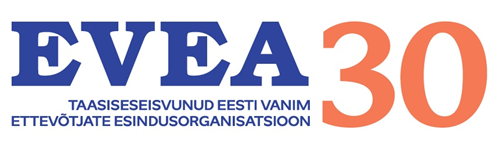 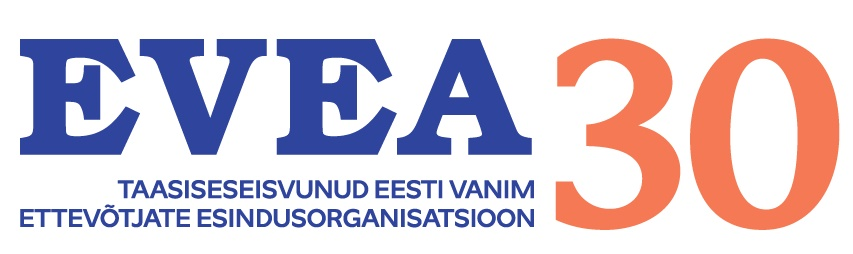 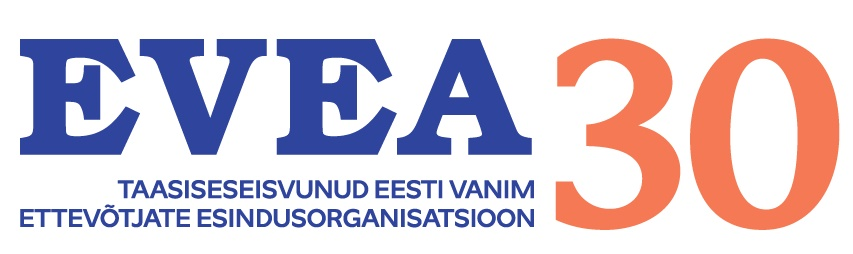 Päevakord:
1.    12.06.2018 toimunud üldkoosolekul vastu võetud otsuste 	kinnitamine;2.    EVEA 2017. aasta majandusaasta aruande kinnitamine;3.    EVEA juhatuse aruanne 2018. aasta tegevusest;4.    EVEA 2018. aasta majandusaasta aruande kinnitamine;5.    Põhikirja muudatusettepanekute arutelu ja kinnitamine;6.    Koosolekul tõstatatud küsimused.
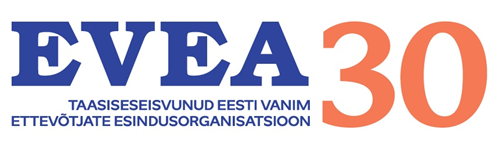 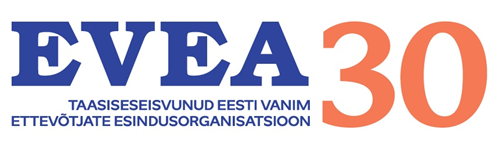 Tegevusaruanne 2018
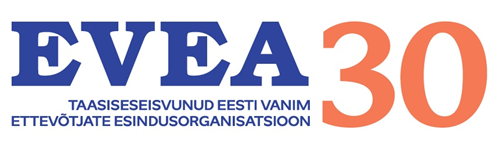 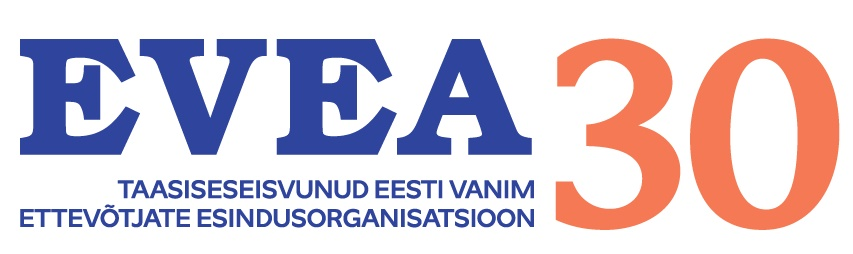 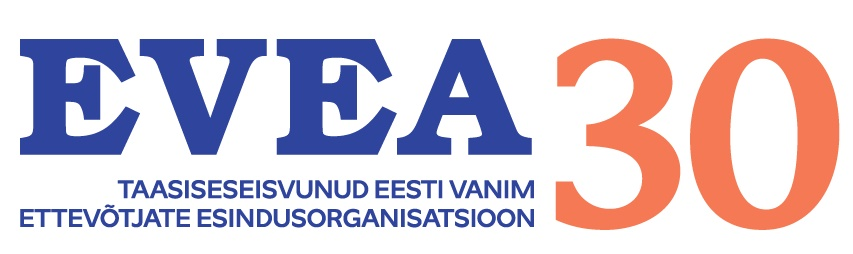 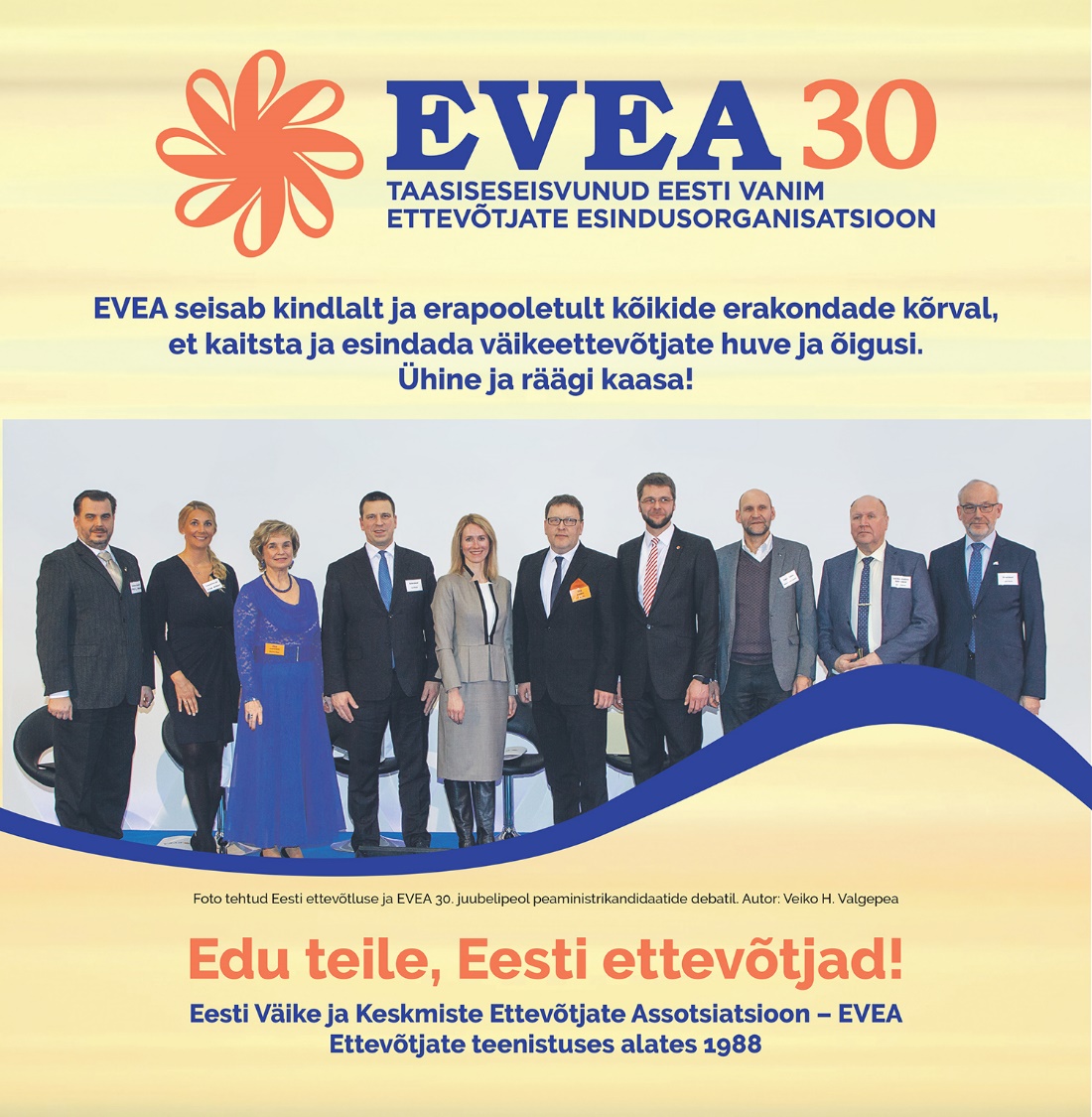 EVEA uue juhtkonna esmased tegevused
Dokumentide ja muu vara ülevõtmine.
Finantside ülevaade (EVEA MTÜ; EVEA Mentor OÜ) - loodi vabatahtlikkuse alusel sisekontrolli töögrupp.
Liikmete nimekirja kontroll ning korrastamine (võlglased jne).
Tööplaani koostamine - EVEA siseselt (liikmed) ja väljaspoole (esindatus, potentsiaalsed liikmed).
Regulaarne suhtlus juhtorganite vahel (sh. 7+3 volikogu koosolekut).
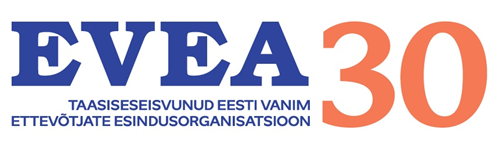 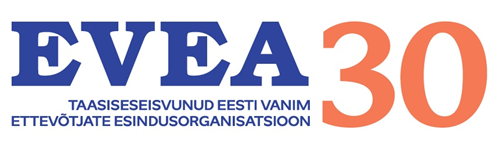 EVEA peamised tegevussuunad 2018
VKE huvide esindamine riigi tasandil.
Töö liikmetega.
Töö meediaga ja avalikkusega.
Rahvusvaheline koostöö.
EVEA ja Eesti eraettevõtluse 30-nda juubeli tähistamine.
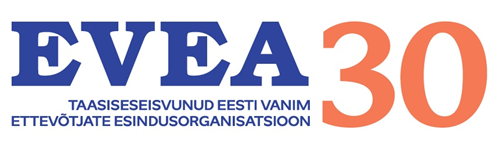 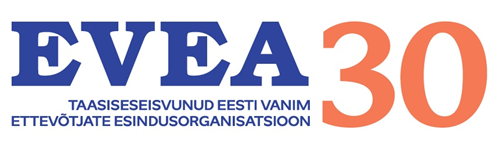 VKEde huvide esindamine
Esindajate määramine erinevatesse töögruppidesse ja komisjonidesse (20 esinduskanalit);
VKE Memorandumi koostamine Riigikokku pürgivatele erakondadele ja VKE testi (taas)tutvustamine;
#SMEtoo kampaania käivitamine;
Töö seadusandlusega, s.h. Riigikogule ja ministeeriumidele tehtud ettepanekud : 
äriseadustiku muutmise seaduse eelnõu („sunddividendidele“ vastu seismine);
väestiseseaduse  ja riigilõivuseaduse muutmine (ärahoitud hõppeline lõivude kasv VKE-dele); 
radooni mõõdistamist puudutav määrus (seisame vastu, et see oleks tööandja kohustus);
kohustusliku tööõnnetuskindlustuse ideele vastu seismine;
toidutootjate- ja -käitlejate Veterinaar- ja Toiduameti poolset kontrolli puudutavad aktid
osaleme töölepingu seaduse ja töötervishoiu ning tööohutuse seaduse muutmise seaduse väljatöötamises; 
käibemaksuseaduse muutmise seaduse väljatöötamise kavatsus;
riigihangete seadus  jt.
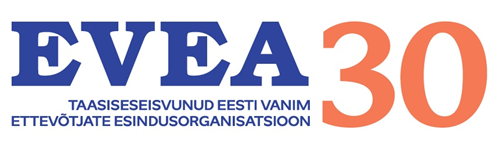 EVEA esindatus
Jälgime ja mõjutame ettevõtluspoliitikat iga päev osaledes sotsiaaldialoogis ning esindades liikmete poolt väljendatud seisukohti.
 
Riiklikud  komisjonid,  nõukogud ja  nõukojad:
Riigikantselei 
Strateegia „Eesti 2035“ töögrupp: liige Heiki Rits, EVEA president;  asendusliige Marina Kaas, EVEA asepresident
Justiitsministeeriumi haldusala
-     Ühinguõiguse revisjoni komisjon: liige Jako Laanemägi, EVEA asepresident, Reinmaa ja Partnerid Advokaadibüroo
Majandus- ja Kommunikatsiooniministeeriumi haldusala
- Ettevõtluse ja innovatsioonipoliitika komisjon: Marina Kaas, EVEA asepresident
- MKM ja HTM valdkondlik komisjon, struktuurivahenditel põhinevad   toetusmeetmed 2014-2020: Marina Kaas, EVEA asepresident
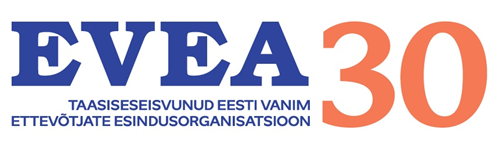 EVEA esindatus
Rahandusministeeriumi haldusala
- Maksupettuste valitsuskomisjon: Heiki Rits, EVEA president
- Ühtekuuluvuspoliitika rakenduskava seirekomisjon: liige Marina Kaas, EVEA asepresident
- Eesti maksekeskkonna foorum: Ron Luvistsuk, EVEA volikogu liige
Maaeluministeeriumi haldusala
- PMAN- Põllumajanduse ja maaelu arengu nõukogu: Tiit Niilo (Nopri Talumeierei OÜ; EVEA liige) 
- Maaelu arengukava 2014-2020 juhtkomisjon: liige Marina Kaas, asendusliige Kadri Kullman, volikogu liige
- Maaeluministeeriumi Ekspordinõukogu: liige Martin Bristol, EVEA volikogu liige, asendusliige Andres Trumm (Arke Lihatööstuse AS juhatuse esimees,  EVEA liige) 
- Põllumajandus- ja Kalanduspoliitika aastani 2030 töögrupp, liige Marina Kaas, asendusliikmed Signe Sarah Arro ja Martin Bristol
- Veterinaar- ja Toiduameti  kliendinõukoda: Signe Sarah Arro, EVEA volikogu liige
- Maaeluvõrgustiku koostöökoda: Maire Forsel, Leisi Lapikoda OÜ, EVEA liige
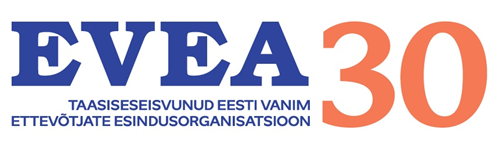 EVEA esindatus
Haridusministeeriumi haldusala
Inimressursside arendamise rakenduskava: Signe Sarah Arro (EVEA volikogu liige, Pilguse mõis OÜ juhatuse liige) 
Tallinna Majanduskooli nõunike kogu: Martin Bristol (EVEA volikogu liige, Eesti Rahvakunsti ja Käsitöö Liit)
-  MKM ja HTM Valdkondlik komisjon, struktuurivahenditel põhinevad toetusmeetmed 2014-2020: Marina Kaas (EVEA asepresident)
Sotsiaalministeeriumi haldusala
-      Soolise võrdõiguslikkuse nõukogu – Heiki Rits, EVEA president, asendusliige Sirje Vällmann, EVEA volikogu liige, MTÜ ETNA Eestimaal
Kaasarääkimine Töölepingu seaduse muudatuste, Tööelu infosüsteemi väljaarendamise ning tööohutuse ja töötervishoiu teemadel –  Ille Nakkurt–Murumaa ja Annika Küüdorf, EVEA volikogu liikmed
   Euroopa Komisjon
Töökeskkonna Nõuandva Komitee - asendusliige Ille Nakkurt-Murumaa, EVEA volikogu liige
Muud: 
-     „Ehe Eesti – Eesti ettevõttele eesti nimi“ – konkurssi žürii – Merike Mätas, EVEA volikogu liige
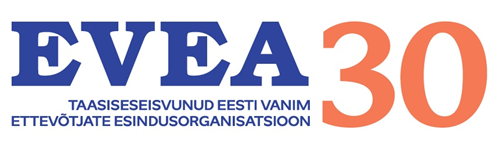 #SMEtoo kampaania
EVEA KÄIVITAS VÄIKEETTEVÕTJATE AHISTAMISLUGUDEST RÄÄKIMISE KAMPAANIA
EVEA kutsub üles ettevõtjaid rääkima olukordadest, mida võib pidada kas ebaõiglaseks, jaburaks, raiskavaks või muul viisil väikeettevõtlust kahjustavaks.
EVEA kogub lood kokku ning edastab need asjaomastele institutsioonidele palvega pakkuda olukorra parandamiseks välja konkreetsed lahendused.
Oma lugudest saab kirjutada EVEA’le e-postiga evea@evea.ee või kodulehel: https://evea.ee/smetoo/
Tänaseks laekunud ja avalikustatud lugudega saab tutvuda kodulehel https://evea.ee  või FB-s https://www.facebook.com/evea.ee/
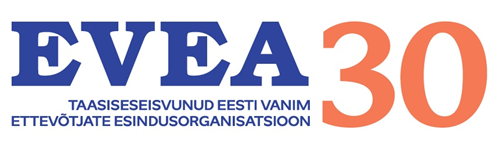 Töö liikmetega
2017.a. -   10 uut liiget  
2018. a  - 71 uut liiget, lisaks kogutud 25% pikaajalisest liikmemaksuvõlast  
Lahkunud 2018. a.  - 36 liiget (erinevad põhjused, m.h. tegevuse lõpetamine)
Välja arvatud pikaajalise liikmemaksuvõlaga seoses:  21 liiget
2018.a. liikmeskonna „netokasv“: 14 (37)
Liikmeskond kokku (koos kollektiivliikmete liikmetega) - ca. 1000  
Suhtlus liikmetega  - meilid,  EVEA FB konto, koduleht, kohtumised, üritused (sh koolitused, seminarid), gallupid, päringud, kaasamine,  suhltus telefonitsi.
Käimas liikmete ülehelistamine ja andmebaasi uuendamine.
Uuendatud teenused: õigusabi, finantsnõustamine.
 Teenused läbi mahuefekti (parimad hinnad ja tingimused) – hotellid, lennud, autorent, kütus, kontoritarbed…
Töö avalikkusega ja meediaga erinevate kanalite kaudu (alates 12.06.2018)
Pressiteated: 15
Arvamused: 13 (sh. 5 arvamuslugu meedias, 8 arvamust Riigikogule ja/või ministeeriumitele)
#SMEtoo lugusid laekunud: 34, neist ilmunud kodulehel ja FB-s 20
Kajastus meediaväljaannetes (59):
	Ärileht (Delfi): 11 lugu
	Eesti Päevaleht 3 lugu
	Postimees: 9 lugu
	Pärnu Postimees: 1 lugu
	Äripäev: 11 lugu
	Деловые Ведомости: 5 lugu
	Õhtuleht: 2 lugu
	Pealinn ja Stolitsa: 5 lugu
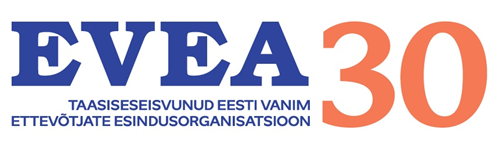 Suhtlus avalikkusega erinevate kanalite kaudu (alates 12.06.2018)
Hiiu Leht: 1 lugu
	err.ee: 2 lugu
	ETV ja ETV+: 3 lugu
	Delfi TV: 1 lugu
	Postimees TV: 1 lugu
	Kuku Raadio: 1 lugu (Heiki Rits)
	Vikerraadio: 1 lugu (Marina Kaas)
	Äripäeva raadio: 2 lugu (Heiki Rits, Kristjan Oad)
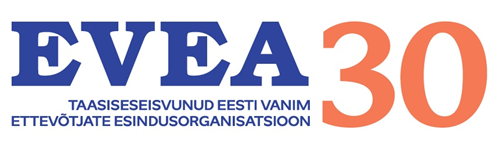 Lähieesmärk
Liikmete arvu kasvatamine ja koos parima ettevõtluskeskkonna loomine.


OOTAME KÕIKIDE PANUST (ettepanekud, koostöö, kriitika, kiitus)!
VKEde potentsiaal – meeldetuletuseks ja julgustuseks
84% erasektori investeeringutest teevad väike- ja keskmise suurusega ettevõtjad (VKE-d),
80% ettevõtlussektori tööhõivest annavad VKE-d,
78% ekspordist annavad VKE-d,
78% ettevõtlussektori müügitulust annavad VKE-d,
76% ettevõtlussektori sotsiaalmaksu laekumistest tuleb VKE-delt,
75% ettevõtte tulumaksu laekumistest tuleb VKE-delt
93,94% väikeettevõtted (kuni 10 töötajaga)
99,85% väike ja keskmise suurusega ettevõtted (VKEd) (kuni 249 töötajaga)
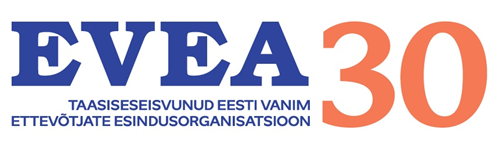 Rahvusvaheline koostöö
Üleeuroopaliste VKE-organisatsioonide SMEunited ja CEA-PME täisliige
Regulaarne koostöö ja kohtumised Põhjamaade sõsarorganisatsioonidega (Soome, Rootsi, Taani ja Norra ) – juhtkonna kohtumised ja turundusgrupp.
Osalemine SME Assamblees Graz’is, nov. 2018 (H. Rits, M. Kaas)
Osalemine CEA-PME Üldkoosolekul Viinis, nov. 2018 (M. Kaas)
SMEunited ja CEA-PME juhtide võõrustamine Tallinnas, jaan. 2019
Esitatud rahvusvaheline projektitaotlus Norway Grants programmi (koostöös Valgevene partneriga)
EVEA on rahvusvahelise projekti DigitaliseSME Eesti kontaktpunkt (vt. flaierit ja kasuta!)
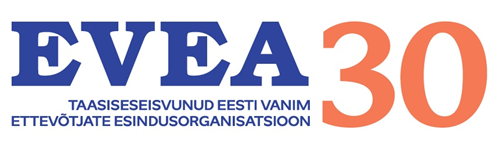 EVEA 30-nda juubeli tähistamine
Kokkuvõtlik video: https://vimeo.com/312680846/fa9229720e
Juubelitoimkond:  volikogu – 5 in., 2 töötukassa vabatahtlikku, 1 TMK praktikant, 8 TMK tudengit sündmuse päeval.
Rahastamine – MKM, Maaelu Võrgustik, EVEA
222 osalejat kohal, 350 veebiülekande jälgijat EVEA kodulehel + ??? meedias
„Eesti Ettevõtlik Vaim“ -  39 kandidaati, 5 auhinnasaajat. 
Nimetatud esimesed 6 EVEA auliiget
„Ettevõtluse Sõber’2018“ – EV 100 juhtrühm ja korraldustoimkond
Väga positiivne tagasiside osalejatelt, ulatuslik meediakajastus.
Otseülekanded veebis: EVEA, ERR, Delfi, Postimees.
Pilte saab vaadata ja tellida paberil siin: http://eventlab.ee/376. 
Digipilte saab tellida mälupulgal Virgelt: evea@evea.ee.
Videoklippe saab samuti tellida Virgelt:  evea@evea.ee.
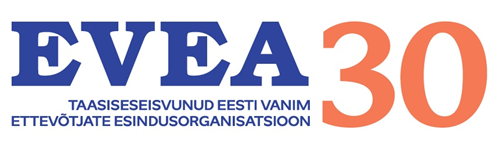 Suurte firmade
99%
panus on
Meid on palju.
ja neid esindavate lobby-organisatsioonide
0,15%
ei rohkem ega vähem kui 194 ettevõtet peaaegu 128 000st ehk
Eesti riiki peavad üleval väikeettevõtjad: ligi kõigist tegutsevatest ettevõtetest on väikesed.
kogu Eesti ettevõtlus-maastikust.
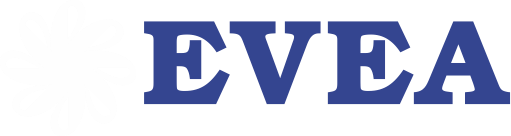